設定儲存格顏色與邊框
儲存格格式設定功能
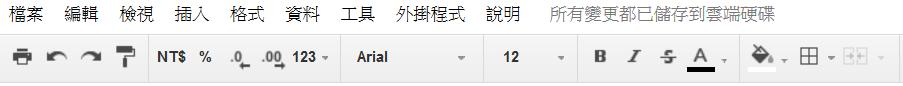 儲存格
邊框顏色
儲存格
填滿顏色
2
設定儲存格顏色
選取儲存格
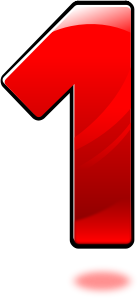 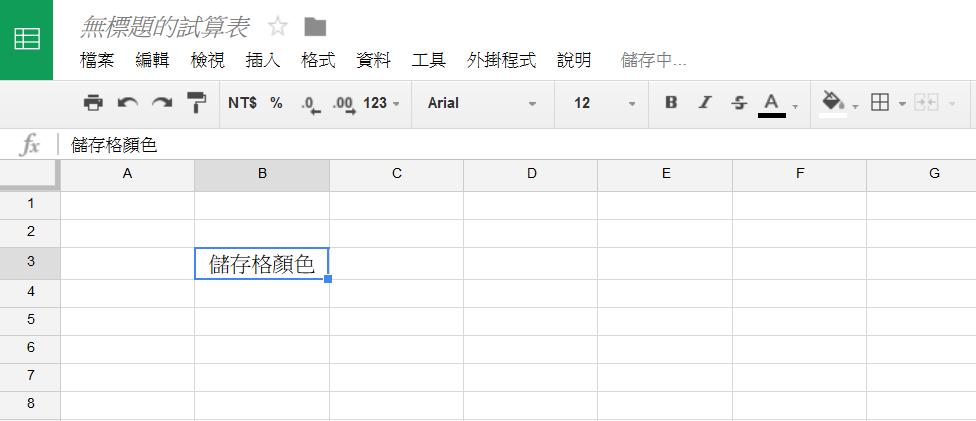 4
點選填滿顏色
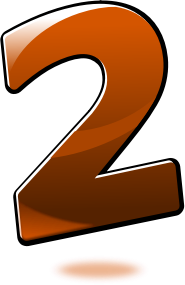 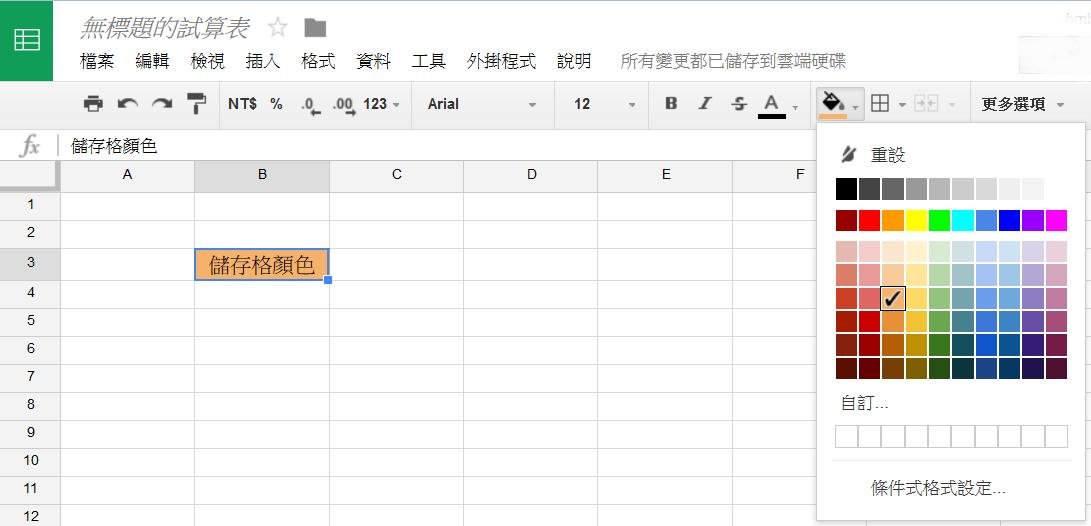 5
設定儲存格邊框
選取儲存格
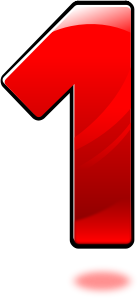 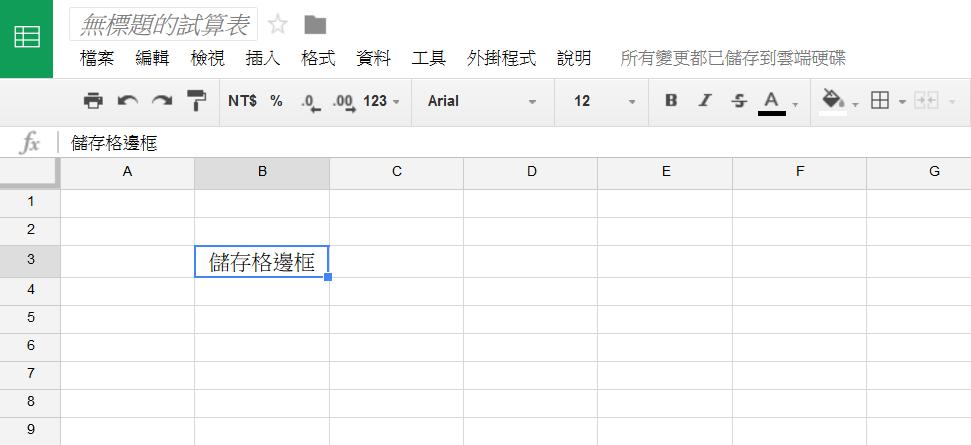 7
邊框選單
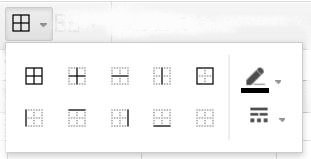 邊框顏色
邊框樣式
邊框類型
8
選擇邊框類型
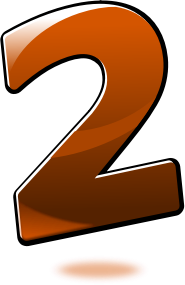 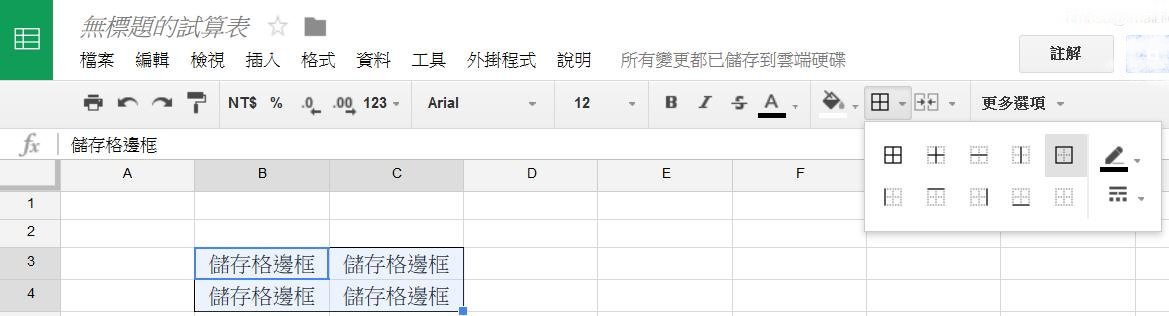 9
選擇框線顏色
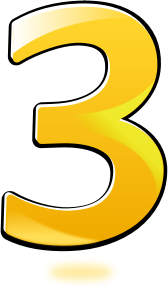 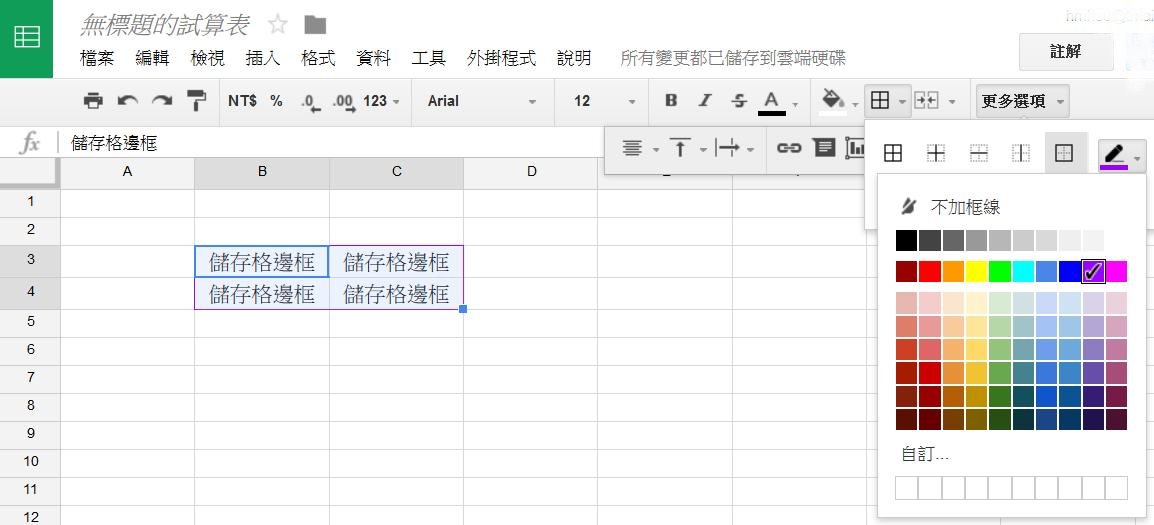 10
選擇框線樣式
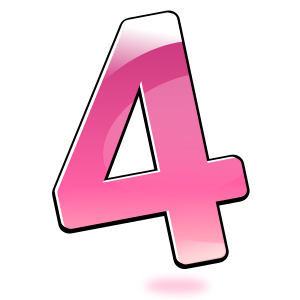 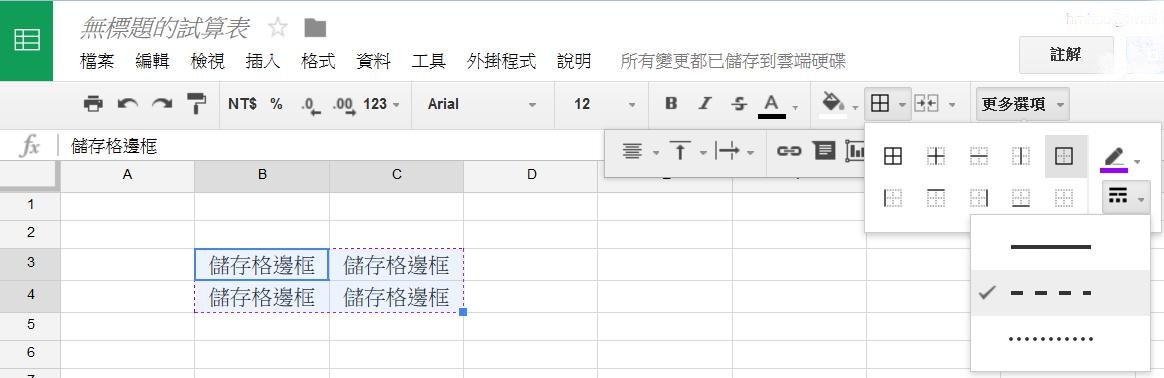 11